Informatique Embarquée et Objets Connectés
Robot mBotMatériel – Programmations – Commande à distance (IHM)
Analyse fonctionnelle et structurelle
Programmation mblock 5 / arduino
Interface Homme Machine App Inventor
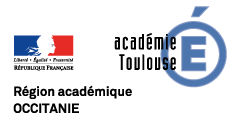 2
Analyse fonctionnelle et sucturelle
Analyse fonctionnelle et structurelle d’un robot Mbot.
Etude de la notion de capteurs et d’actionneurs
Exploitation de documentation technique
Présentation de l’intéraction logiciel/ matériel.
Nécessité de connaître les caractéristiques des signaux (binaire, analogique, numérique).
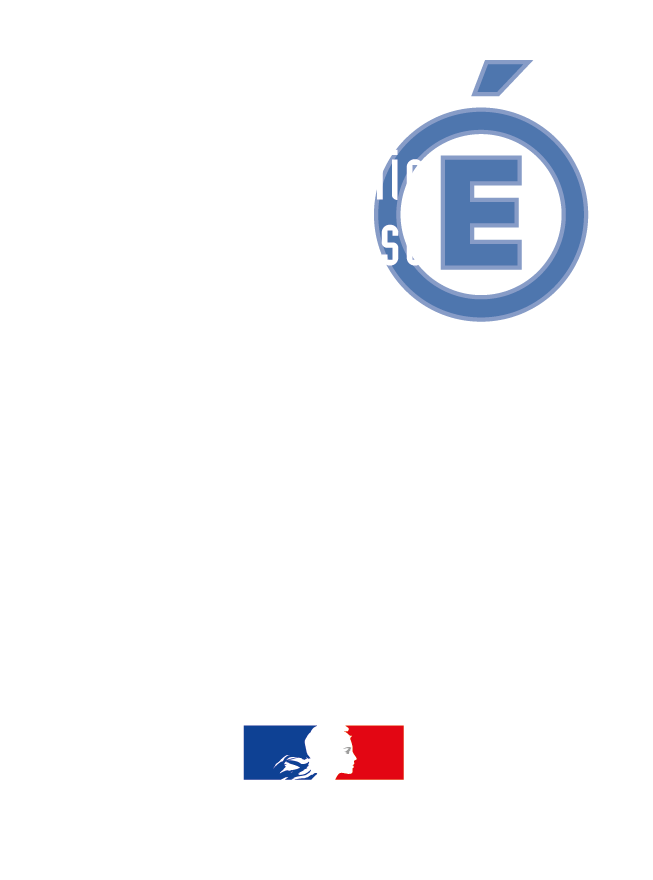 3
Programmation réelle, extension arduino
Mise en œuvre matérielle de capteurs et d’actionneurs réels, avec appréhension de la notion d’interfaçage et de nature des signaux.
Programmation mblock
Analyse du code arduino sous-jacent.
Possibilité de carrément programmer en « arduino natif » (langage C) avec l’interface IDE.
4
Interface Homme Machine App Inventor
Développement d’un IHM.
Commande du robot mbot avec un téléphone.
Il vaudrait mieux avoir préalablement fait quelques petits TP simples avec App Inventor.
Il s’agit de la fusion de deux notions : 
•	Programmation avec App Inventor
•	Fonctionnement d’un petit robot
5
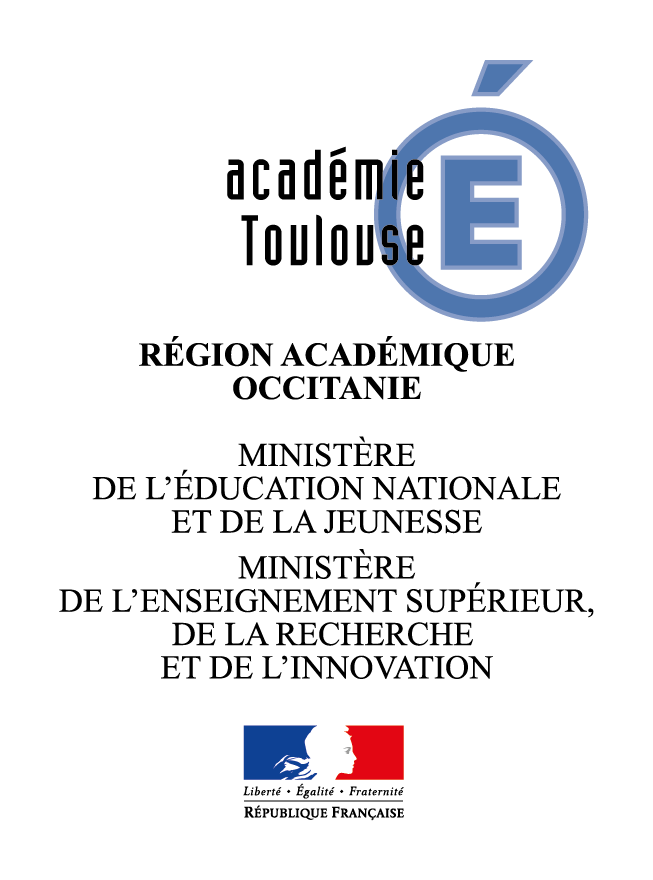